Windows Low-Level System Monitoring Data Collection
Outline
Overview and Status
Performance
Data to be provided
CDM Mapping
A Look from TA2 Perspective
Timeline
ETW Architecture
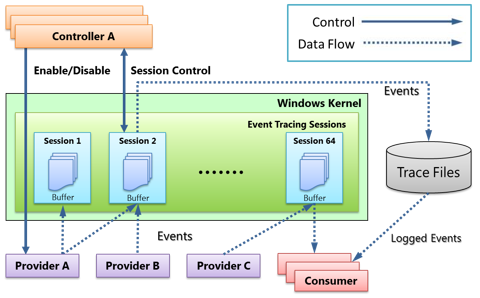 ETW has many trace providers (600+ in Win7, 1000+ in Win10)
NT Kernel Logger: Kernel logging
Microsoft-Windows-USB-UCX/Microsoft-Windows-USB-USBPORT: USB logging 
Stackwalking with xperf (A tool which also uses ETW): Stack logging
[Speaker Notes: Data source -> ETW 
Controller, provider, consumer / session provider
Controller enables provider
Consumer receiver data from ETW and parse
Session – consumer (real-time), only one session is real-time
Many ways of storing (
Tool on the end user: Control and parse; Use TA3 API to compress into AVRO files; data transmission protocol ()
USB logging]
ETW Features
Robust: Immune to crash and hangs. In case of a system crash, it maintains a temporary log file

Lightweight: Highly optimized to monitor and logging. uses kernel-mode buffers. Log is written by a separate thread

Built-in: No additional tools need to be installed

Dynamic: Can be started, configured and stopped dynamically without rebooting the system
Challenges
Efficiency
The default ETW tdh library for parsing events can only achieve 2000-3000 events per second.
Solution: we manage to get the struct of each event class and parse more than 1,000,000 events per second.
[Speaker Notes: No multi-thread parsing / single-thread
Nt Kernal logger (21 providers, 105 events (30-40 classes)), manual check MSDN (DWORD type), parse fields based on the offset to the event base address
Consume the event (CPU is calling which kernel address)]
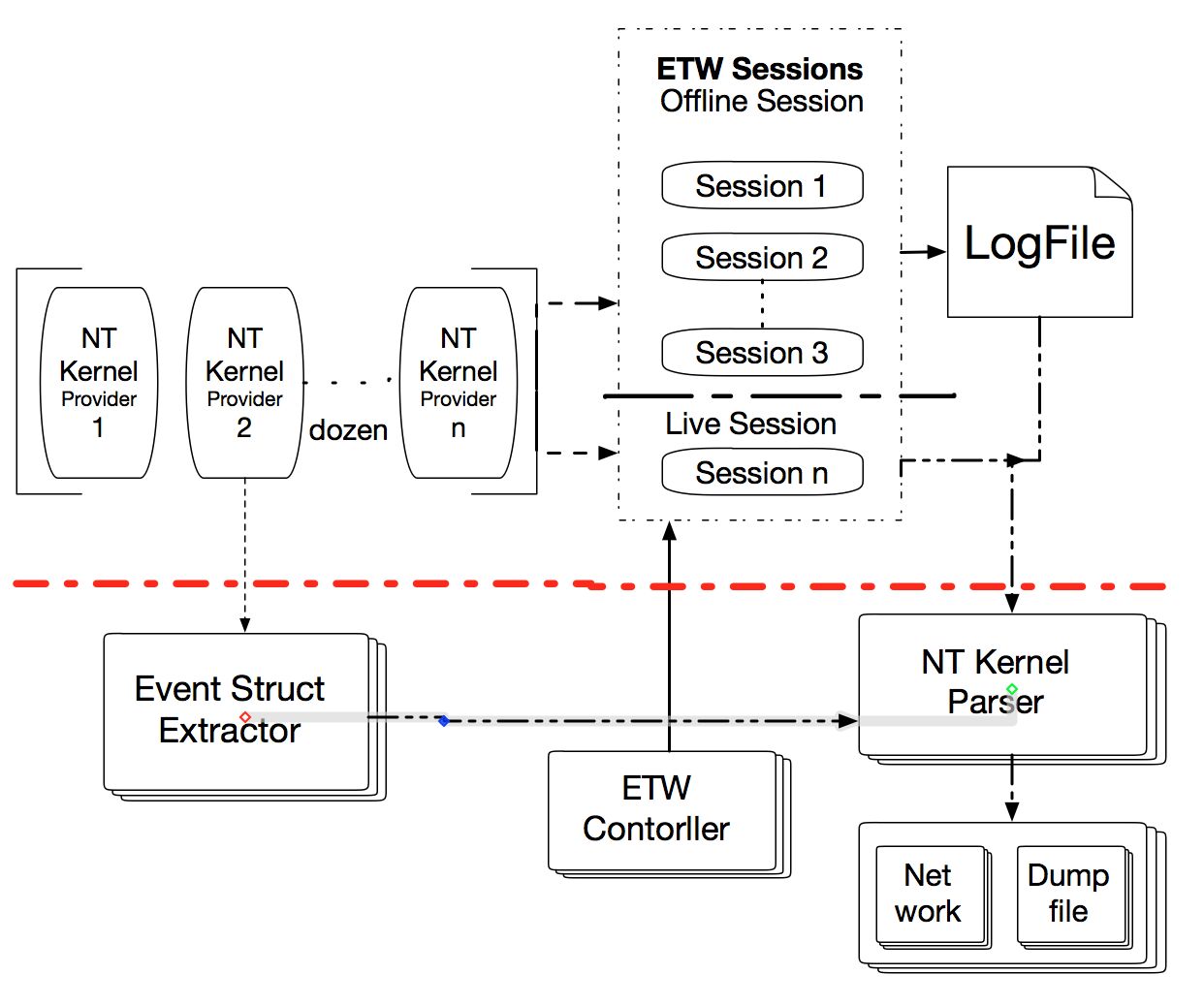 Our System
[Speaker Notes: Our effort
NT Kernel
Feature store (remove)
虚线、红圈圈]
Thread-level System Call Data Collection
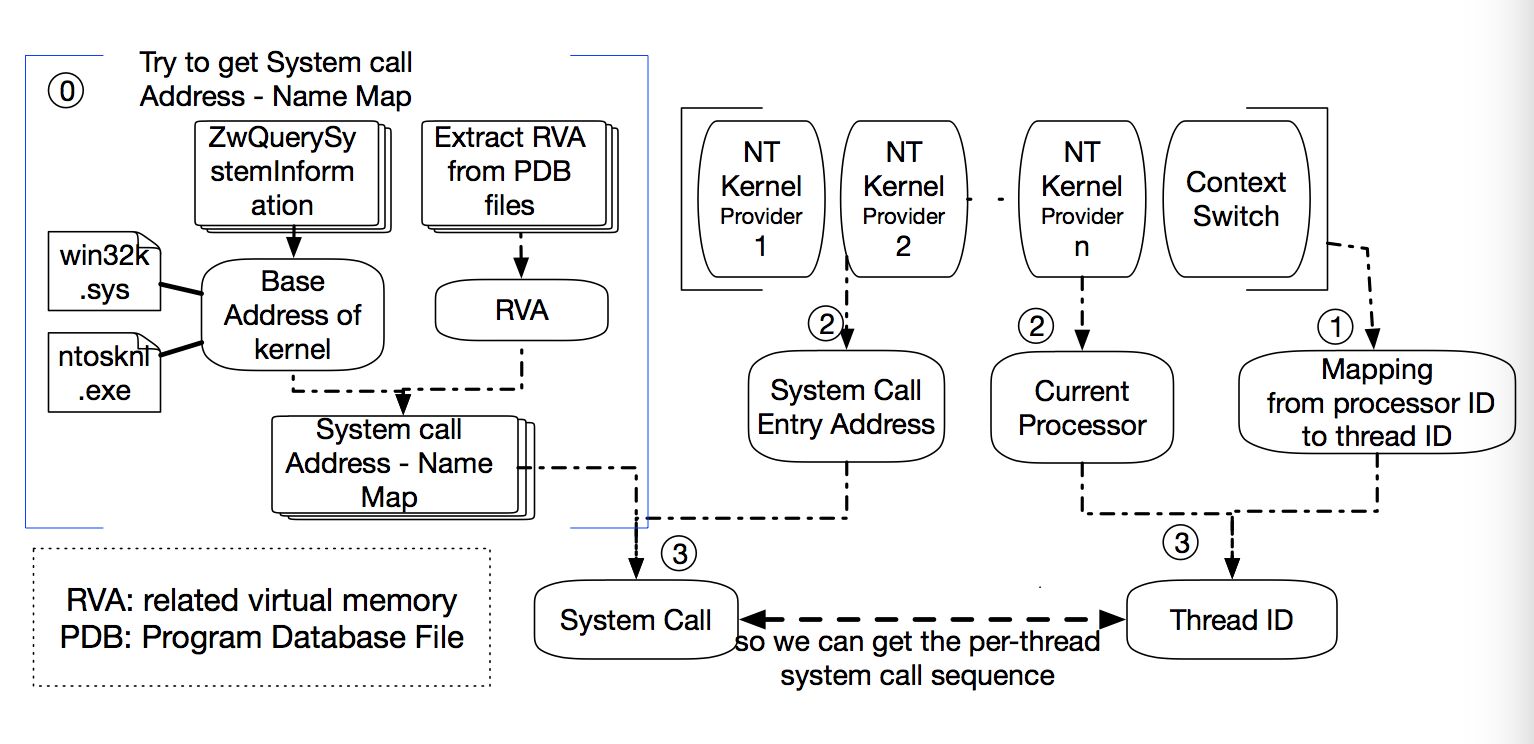 [Speaker Notes: NT Kernel
2/2 Which processor is calling which address
Context Switch
One processor is being used by which thread

A system call (actually API)  of NTDLL.dll -> image message (NT Kernel is loaded, current loaded)
System calls stored in Windows Kernel (Win32k.sys, NTOSKNL.exe)

Output: which thread invokes which system call?]
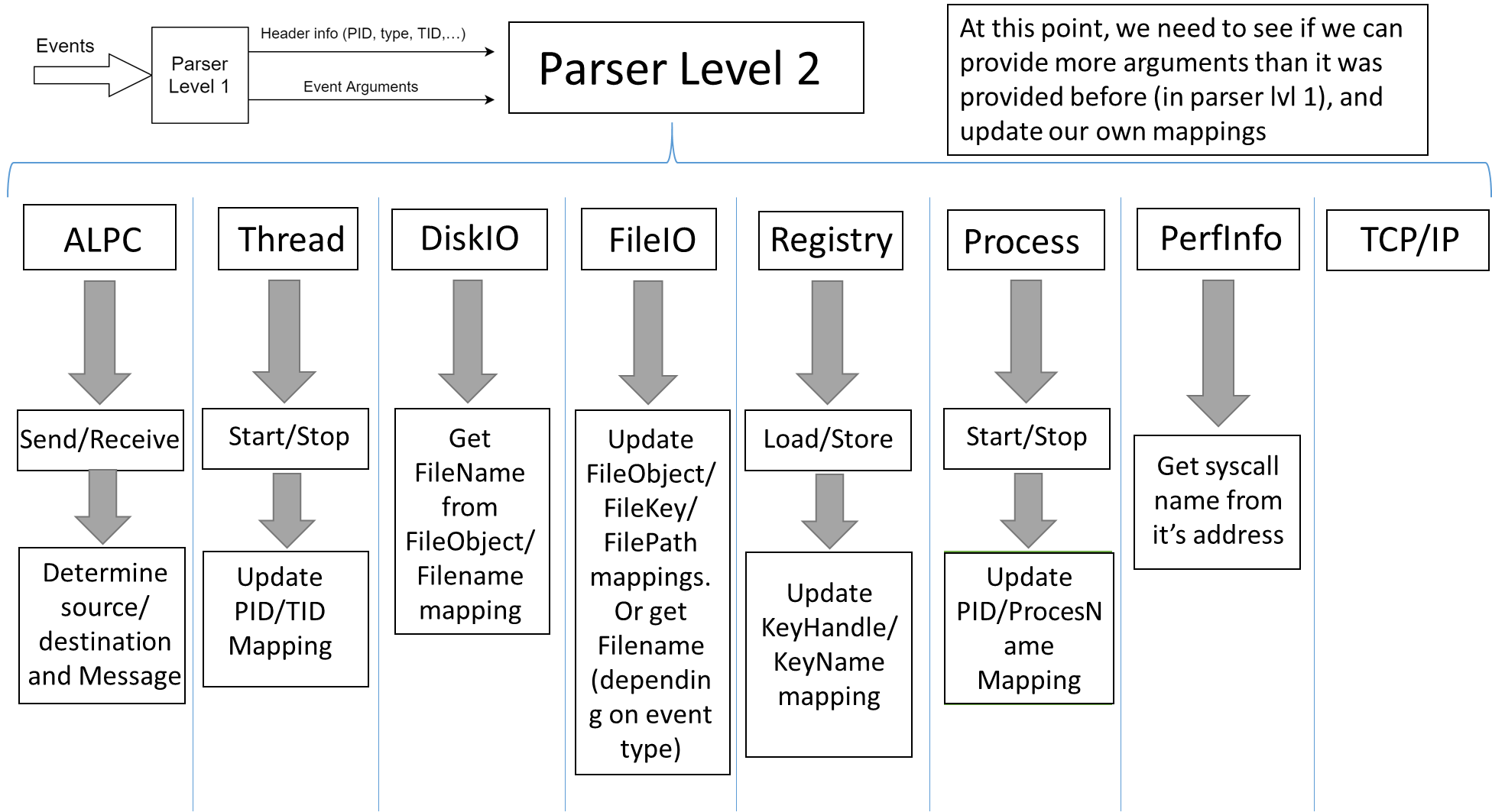 Deployment and Performance
Deployment and System Overhead
We have tested our system on server physical machines, including the PI’s desktop:
Computer Specification
CPU: Intel(R) Core(TM) i5-4590 CPU @ 3.30GHz
RAM: 8GB
Operation System: Windows 7  SP1 64 bit

Speed
Collecting + parsing + converting to cdm + writing to file
Full-Load, full kernel system call traces, >1.5M events/sec
Full-Load, security relevant system calls + mal behavior related system calls, 1M events/sec


System has been deployed and running on the TA3 VM
[Speaker Notes: (We only focus on the overhead of ETW parser, except CDM translater and Kafka producer.

Idle Run: When computers are idle with few tasks 
Full-Load: CPU-intensive and memory-intensive tasks (Watching video, program compiling (STMQ test program))

Increment in CPU/Memory]
Data Provided
1: Windows Event Data from NT Kernel Logger
[Speaker Notes: There are many interested providers in the NT Kernel Logger session, such as the process, thread, image load, system call, and so on. Some of us allow us to provide thread-level system call data.]
Windows Event Data Example
• Machine-readable (JSON-based) format

CDM Event
{	"uuid": 0xf5bcec9c0dde4075b42b01d96e3db4f8,
	"type": EVENT_SENDMSG,
	"subject": 0x5e9e3cf923844de3af58fe7c582d32d9,
        	"name": "ALPC_Send",
        	"timestampNanos": 131600704759045323,
	"predicteObject": 0x6b644bdec2f148a8adbbc11fed72cdaa,	
	“properties”: {“MessageID”: 0x892AC9DD}
        	"CDMVersion": 18
	“InstrumentationSource”: SOURCE_WINDOWS_MARPLE
	...
}
2: System Call Data Provided, by Category (Examples)
102 selected, important system calls
System Call Represented in CDM
CDM Event

{	"uuid": 0x82dcf375a1d84696b6f6e4ef83596fbf,
	"type": EVENT_OTHER,
	"subject": 0xc702fe2a1f4240a9b2bc681f70f08b5e,
        	"name": “System Call",
        	"timestampNanos": 131606384769726357,
	“properties”: {“SystemCallName”: NtFreeVirtualMemory}
        	"CDMVersion": 18
	“InstrumentationSource”: SOURCE_WINDOWS_MARPLE
	...
}
CDM Mapping
CDM Mapping: Windows Event + System Calls
[Speaker Notes: (1309 vs 102)
ALPC: Inter process communication (IPC)
System call entry address
VAMAP: Enables the map and unmap (excluding image files) event type (only appear starting from Win8]
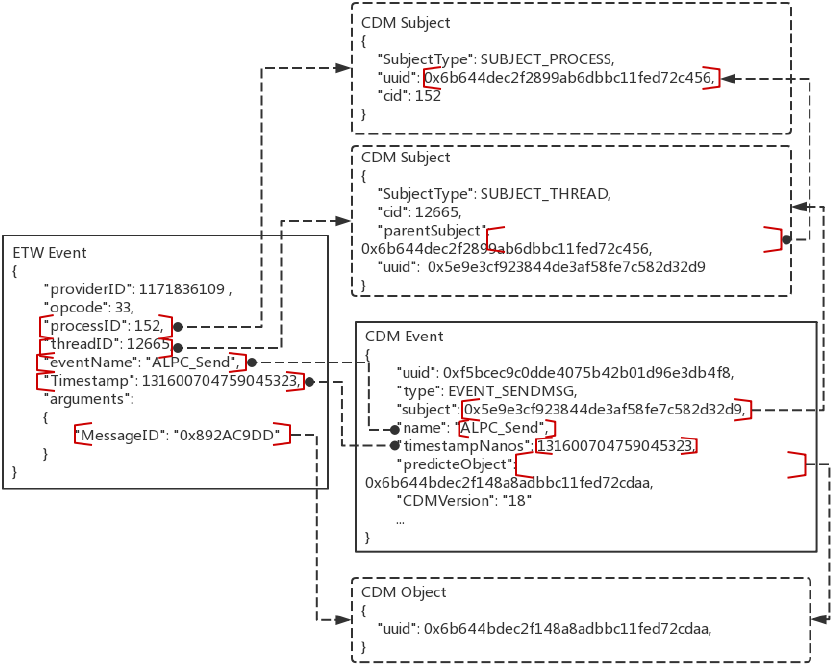 Produce a CDM Event: 1/2
1 ETW Event  N CDM Records
[Speaker Notes: Mismatch between ETW events and CDM events ->bridge the gap?
How to process records - such as aggregations and correlating events
Correlate ETW Events:]
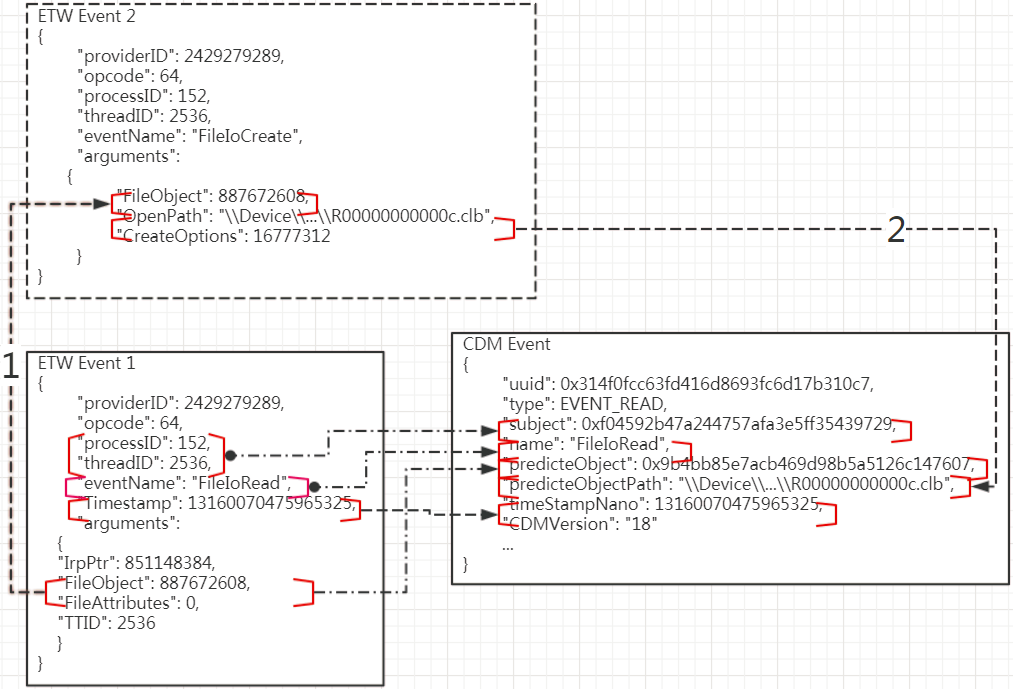 Produce a CDM Event: 2/2
N ETW Events  1 CDM Record
A Look from TA2 Perspective:Policy EnforcementDetectionForensics (Attack Graph Construction)
Policy 1: Originating User
Policy 2: Block suspect server communication
Policy 3: Block automated scripts
Policy 4: Block uploads with network data
Policy Enforcement Support
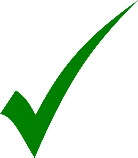 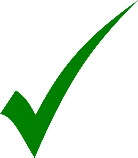 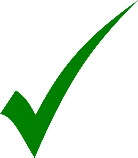 Policy 1: Originating User
--Block if the user originating the process that sent the HTTP request is in a specific group
----------------------------------



We provide user/group information for a process.
Group
101.227.143.109
firefox.exe
Steve
[Speaker Notes: QQ.exe send some data to remote ip 101.227.143.109, and we can confirm that QQ.exe belongs to userid 8213960, if we have group info, we can decide whether block this connection or not.]
Policy 2: Block suspect server communication
--Block if the process that sent the HTTP request ever communicated with a specific remote server





We provide process, TCP/IP events, socket information, timestamp.
[Speaker Notes: We can confirm that QQ.exe connect remote ip 101.227.143.109 through tracking. If this IP address is suspicious ,we can block following IP connection.]
Policy 3: Block automated scripts
--Block if no portion of the request originated from a definite User Interface action. Define a user interface action as some subset of
---- Keyboard typing
---- GUI actions such as clicking on a menu bar item or desktop icon
---- Cut-and-paste from the clipboard
We provide system call data, related to keyboard, GUI, and clipboard. 

TA2 could decide if such low-level system call data provides sufficient semantics for them to determine a specific user interface action.
Policy 4: Block uploads with network data
--Policy 4: Block uploads with network data
--Block uploads that contain data downloaded from a network connection
We provide the thread-level file I/O, TCP/IP events information. 

We cannot provide quite fine-grained data for TA2 to determine the provenance of some portion of a file.
A Look from TA2 Perspective:Policy EnforcementDetectionForensics (Attack Graph Construction)
Effective for Malware Detection
TA2 Uses our trace for detection of malicious points.
TA1 Steaming Execution Traces
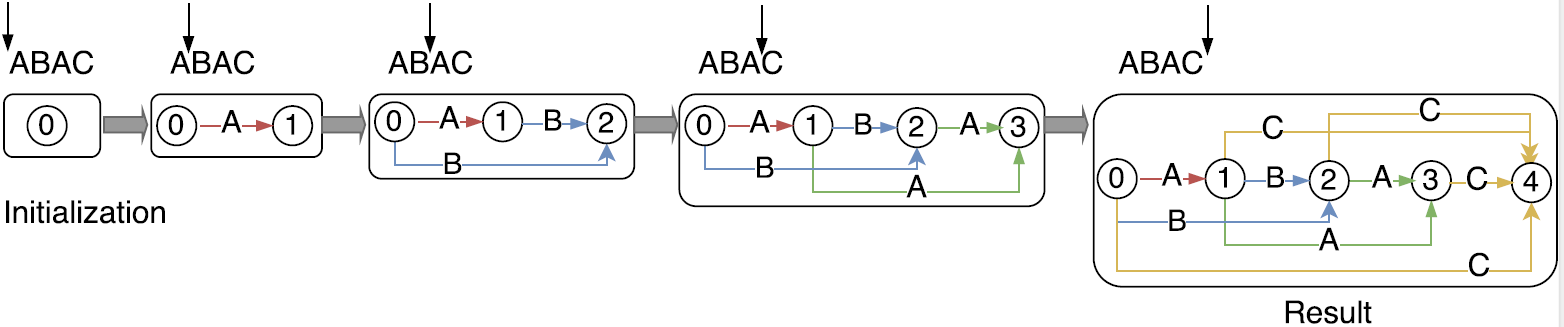 Finite Automata
Predefined Malicious Behaviors
Malicious Point Detected
[Speaker Notes: SID: Security ID (user, group, privilege, …) -> unwanted TCP/IP access
Windows assign a SID to 

Policy 2: TCP/IP, DNS (ip address)

Policy 3: Keyboard typing / Keyboard action –based human interaction  ()
(Keyboard input, menu …)

Policy 4:
Need fine-grained taint information (part of the file from Internet will be blocked to be sent out)]
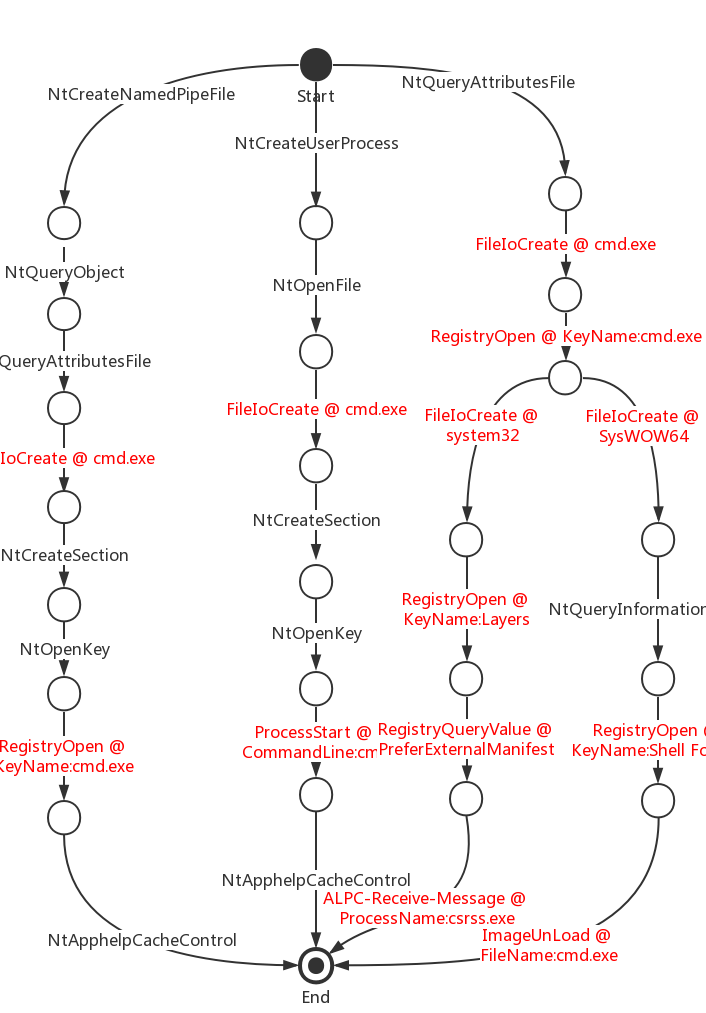 Eligible for Malware Detection
Example scenario: Remote Shell

Our mixed data of Windows Events and System calls could be used for typical APT behavior detection.
[Speaker Notes: SID: Security ID (user, group, privilege, …) -> unwanted TCP/IP access
Windows assign a SID to 

Policy 2: TCP/IP, DNS (ip address)

Policy 3: Keyboard typing / Keyboard action –based human interaction  ()
(Keyboard input, menu …)

Policy 4:
Need fine-grained taint information (part of the file from Internet will be blocked to be sent out)]
A Look from TA2 Perspective:Policy EnforcementDetectionForensics (Attack Graph Construction)
APT Detection Analytics
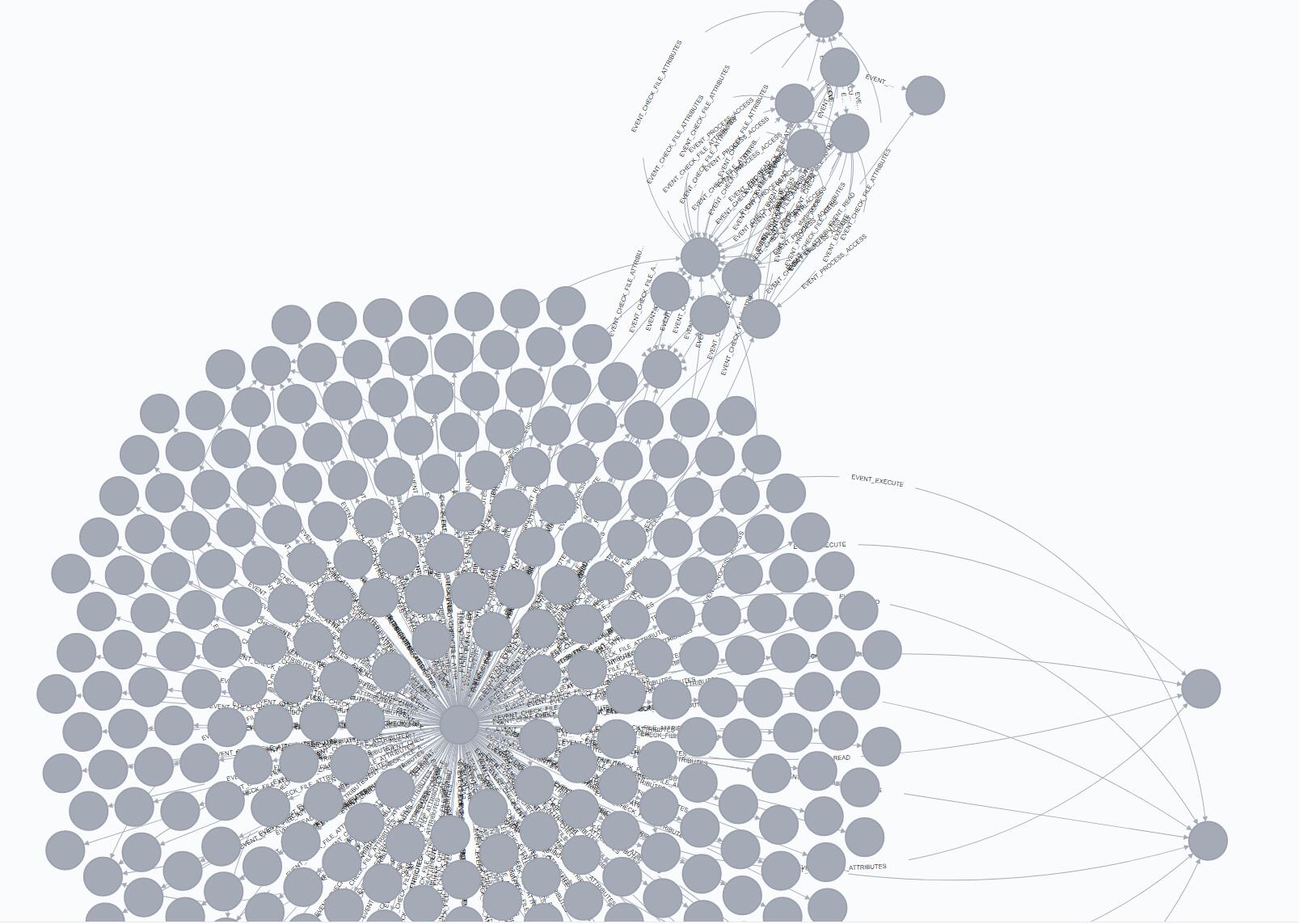 When and 
Where
to get into the system
More malicious behavior
In system
Goal
Malicious IP
Malicious
Point
Malicious point
IoC
Firefox
forward
tracking
backward
tracking
30
Expected Output
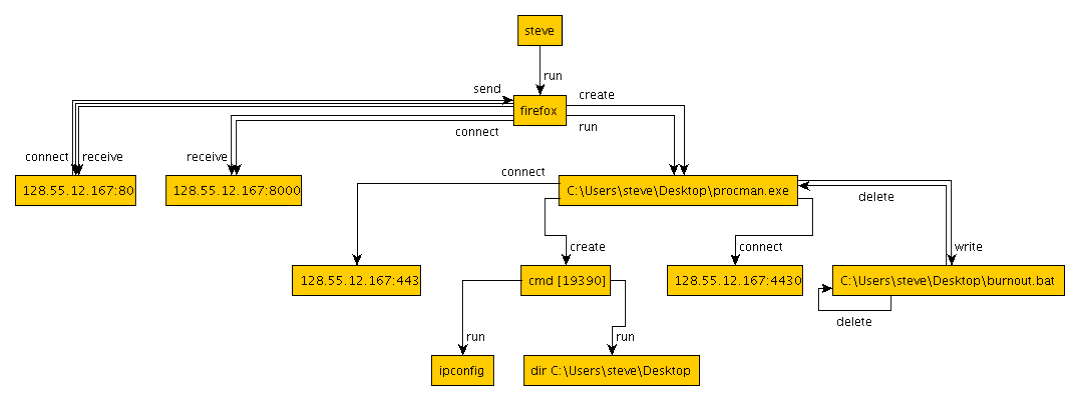 Ground-truth 
attack graph
Our graph
Firefox
C:\Users\steve\Desktop\procman.exe
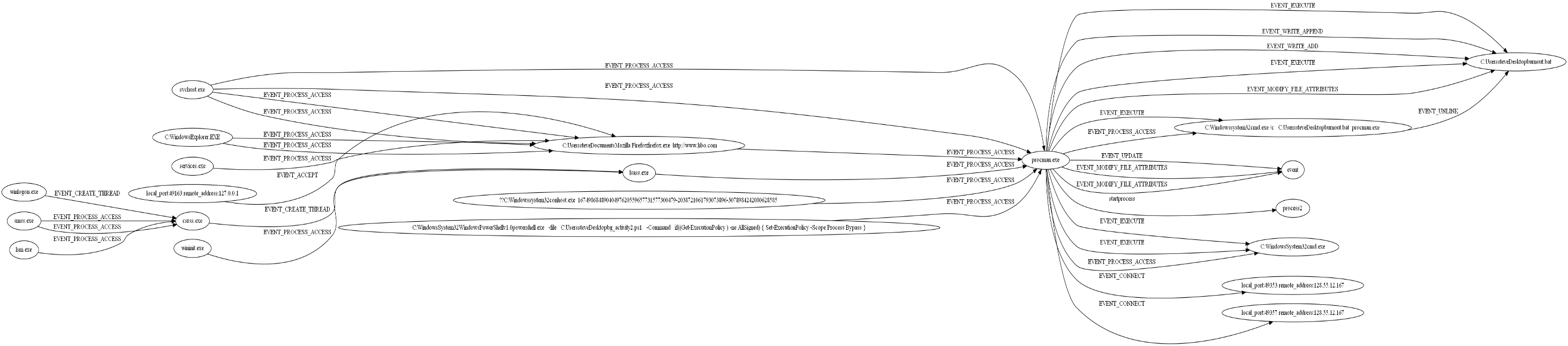 31
One challenge —— Hub Process
IP2
IP1
IP3
When we track the attack back to the File3, how can we know which IP the file come from？
read
read
read
Program
(without data-flow, this is a black box)
write
execute
write
write
File1
Malicious File3
File2
malicious behaviors
Scenario —— Pandex-like Browser exploit attack
Firefox: 44.0.2 version
Exploit: CVE-2016-1960
IP2
IP1
IP2
10.214.148.224:34568
IP1
10.214.148.224:34568
read
read
read
read
read
read
Firefox Process(pid:17120)
Firefox Process(pid:17120)
payload
thread
Other threads
payload
thread
Other threads
with thread-level traces
write
execute
write
write
write
execute
write
write
File1
malicious.exe
File1
malicious.exe
File2
File2
The firefox was exploited and load the payload in memory. Then payload downloaded malicious.exe form 10.214.148.222:80
With thread-level traces, it is intuitively that malicious.exe came from 10.214.148.222:80
First Scenario —— Pandex-like Browser exploit attack
When visiting serveral websites, all thread traffics are in the same thread
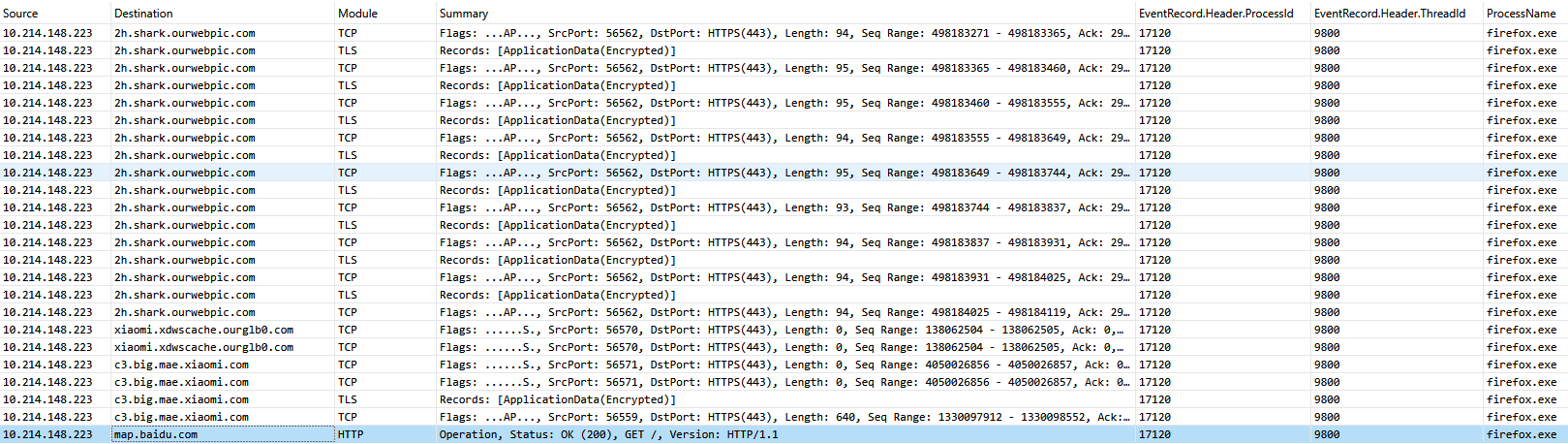 When Firefox was exploited and the payload connect back to the C&C server(10.214.148.224)
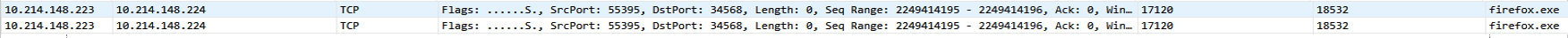 Can we get thread-level traces?
ETW can directly provide thread id for the following events:
 File operations
 Process/Thread operations
 Registry operations
 …
One challenge is how to provide network operation with thread id.
   We find that NdisEtwProvdier can provide these information
HTTP
GET www.malware.com
TCP
DstPort:80
IPV4
Destination = 10.2.3.4
Ethemet
MAC = 6C-0B-84-3C-4B-OE
NdisEtwProvider Event
ProcessId = 1002
ThreadId = 4396
Comparison with FiveDirections
Notes: 5D is mainly user-level data, has to be saved to logs before reading from it.
We read directly from providers, have no disk access (save resource, small load on the system).
[Speaker Notes: 5D is mainly user-level data,
Marple: we have no disk access (save resource, small load on the system), real-time data output

NT Keylogger session is the only real-time]
Timeline
Timeline
First release provided to TA3 BBN on Dec. 19;

Second release provided to TA3 yesterday;

Benign CDM traces to be released soon;

On the track to meet the Feb. 5 deadline and involve in Engagement 3 in March.
The End
Challenges & Solutions – cont’d
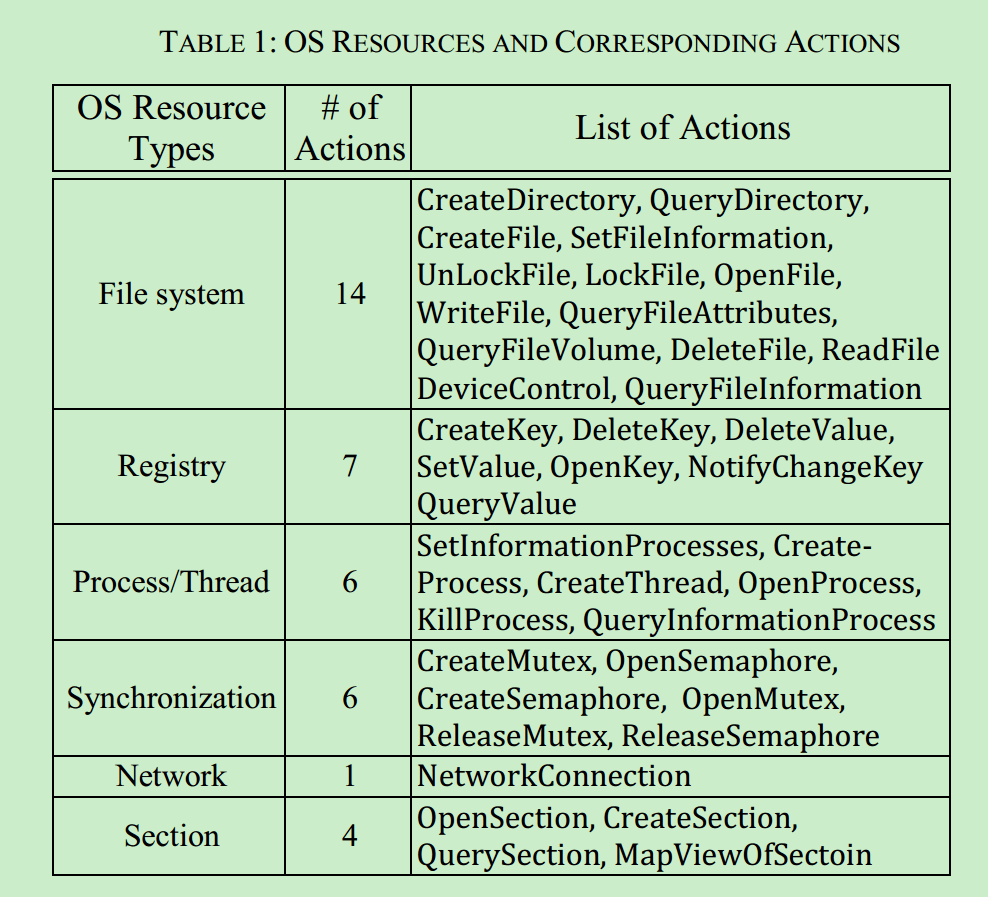 We correlate events to extract the parameters for most security-related system calls.
[Speaker Notes: Reconstruction -> construction / restoration

Although we cannot uncover the parameters for all system calls, we are able to uncover the parameters for most security-related system calls.

By checking MSDN and other public forums, we could uncover a set of security-related system calls.]
Behavioral Study of General Malware
Interesting points – Syscall with Stack
Syscall is so low-level that one high-level API can invoke tens of APIs which invoke hundred of syscalls
NtQuerySystemInformation
NtQuerySystemInformation
NtQuerySystemInformation
NtWaitForSingleObject
NtReleaseMutant
…
NtQueryKey
NtQueryKey
NtOpenKeyEx
NtAllocateVirtualMemory
NtCreateMutant
gdiplus.dll@GdipSaveImageToStream
Interesting points – Syscall with Stack
Stack trace can fill the semantic gap between syscalls and APIs
The stack trace of NtQuerySystemInformation:
NtQuerySystemInformation
NtQuerySystemInformation
NtQuerySystemInformation
NtWaitForSingleObject
NtReleaseMutant
…
NtQueryKey
NtQueryKey
NtOpenKeyEx
NtAllocateVirtualMemory
NtCreateMutant
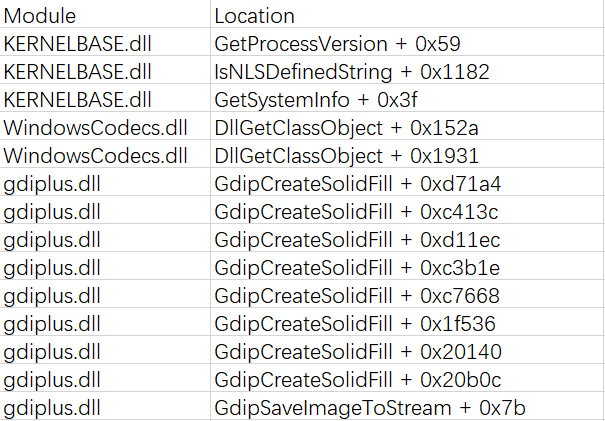 Interesting points – Syscall with Stack
Using syscalls to infer the behavior of malware
NtUserGetDC
NtGdiGetDeviceCaps
NtGdiGetDeviceCaps
NtGdiCreateCompatibleDC
NtGdiCreateCompatibleBitmap
NtGdiSelectBitmap
NtGdiStretchBlt
Screen Capture
Interesting points – Syscall with Stack
It seems that this methods works well, but ...
 Benign applications also capture screen, such as Window built-in Snippingtool.exe
 These syscalls could occur together occasionally in benign application without capturing screen because the diverse nature of syscalls
Interesting points – Syscall with Stack
Benign program usually receive human actions message (mouse click) and invoke DispatchMessage API to do the corresponding functions, such as capture the screen. 
Thus the core syscall of screen capture should invoked by DispatchMessage and we can get this info from the stack trace.
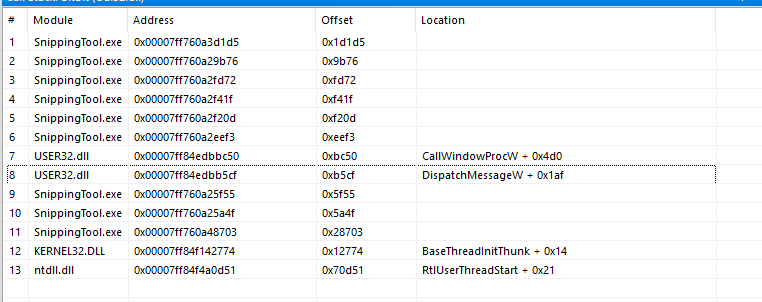 Interesting points – Syscall with Stack
Although the core syscall of screen capture can occur together occasionally , these syscalls usually invoked by system native dlls.
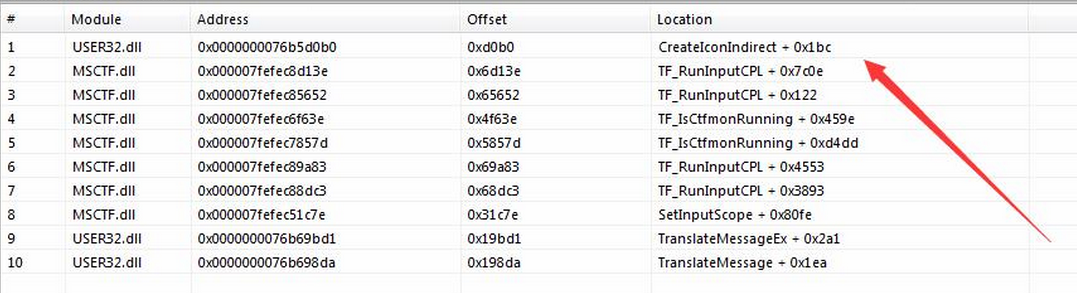 The stack of GdiBitBlt from notepad. We can see that this API is invoked by system dll USER32.dll
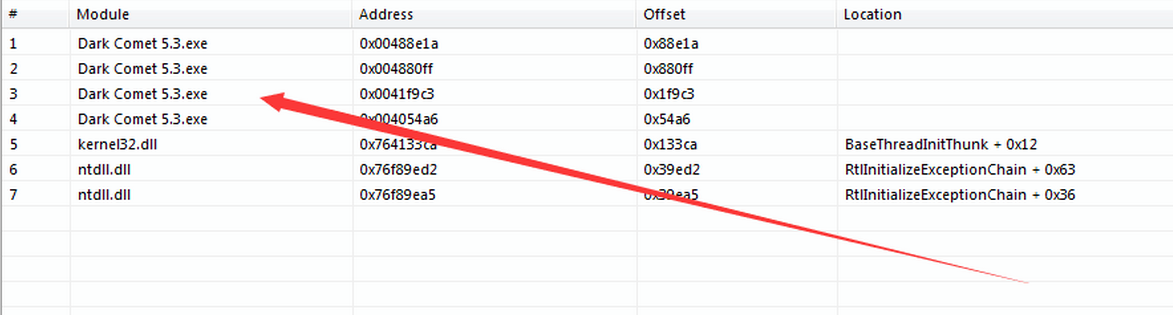 The stack of GdiBitBlt from malware. We can see that this API is invoked by the malware itself.
One challenge —— Hub Process
IP2
IP1
IP3
When we track the attack back to the File3, how can we know which IP the file come from？
read
read
read
Program
(without data-flow, this is a black box)
write
execute
write
write
File1
Malicious File3
File2
malicious behaviors
First Scenario —— Pandex-like Browser exploit attack
IP2
IP1
IP2
215.25.80.123:80
IP1
215.25.80.123:80
read
read
read
read
read
read
Firefox Process
Firefox Process
drakon
thread
browser
kernel
drakon
thread
browser
kernel
with thread-level traces
write
execute
write
write
write
execute
write
write
File1
spd.exe
File1
spd.exe
File2
File2
The firefox was exploited and load the payload(drakon) in memory. Then drakon downloaded spd.exe form 215.25.80.123:80
With thread-level traces, it is intuitively that spd.exe came from 215.25.80.123:80
Can we get thread-level traces?
ETW can directly provide thread id for the following events:
 File operations
 Process/Thread operations
 Registry operations
 …
One challenge is how to provide network operation with thread id.
   We find that NdisEtwProvdier can provide these information
HTTP
GET www.malware.com
TCP
DstPort:80
IPV4
Destination = 10.2.3.4
Ethemet
MAC = 6C-0B-84-3C-4B-OE
NdisEtwProvider Event
ProcessId = 1002
ThreadId = 4396
Second Scenario ——  Malicious File Download
IP2
IP1
IP3
Using IDM(Internet Download Manager) to download three files simultaneously.
IDM
File1
File2
File3
Second Scenario ——  Malicious File Download
IP2
IP1
IP3
Using thread we can connect each IP to a corresponding file for the popular downloader IDM(Internet Download Manager)

But for browsers ...
IDM
File1
File2
File3
Thread1
Thread2
Thread3
Thread-level traces are not enough
IP2
IP1
IP3
This is a simplified model for latest Firefox version. All network connections are in the same thread(Thread1) and Thread2 is responsible for writing file.
Thread 1
Thread 2
File1
File3
File2
Infer the provenance
When visiting website, the browser will receive a part of data and write(cache) it to the disk, and repeat this process until file is downloaded completely.
Although some IP and files are mixed and can not judge the connection between file and IP, we can still see a lot of pure traces which can infer the provenance.
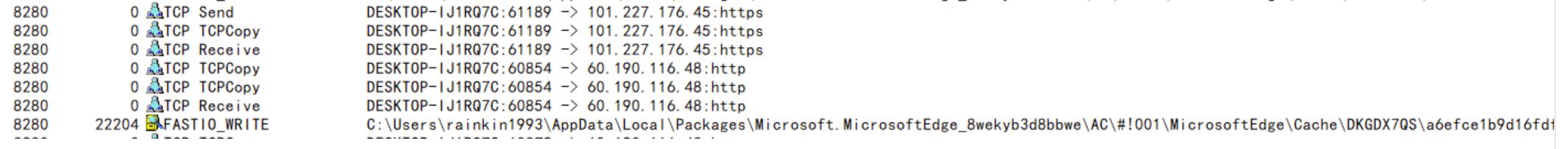 Network connections and File writing are mixed together
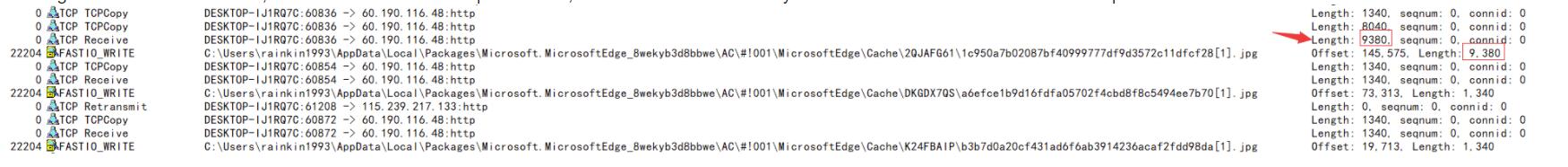 Other info we can use to infer provenance
Any popular browsers will create a Zone:identifier for each downloaded file. This identifier is used to tell other programs this file is downloaded from untrusted Internet.
When visiting website, browsers will immediately cache the content, save icon, query some registries. 
The size of data TCP Receive should be close to the size of daa File Write.
If a socket connecting to IP1 is disconnected before File2 is written, it is highly impossible that File2 is downloaded from IP1.